kajian fiqih kontemporer
HUKUM QADHA SHALAT
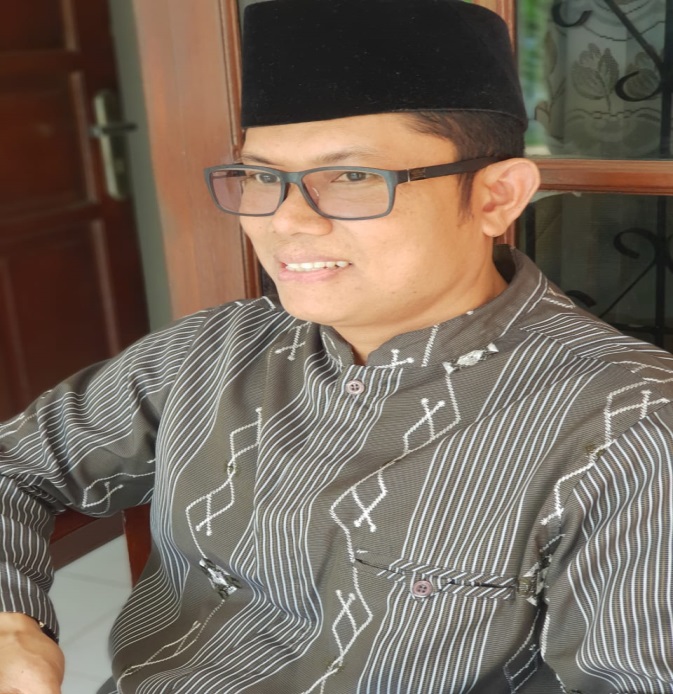 Lalu Abdul Mukmin, M.Pdi
Ba’da Shubuh
Jum’at, 10 januari 2020
Masjid Al Falah Taman Bona Indah
Mengqadha shalat adalah melaksanakan shalat di luar waktunya bukan karena jamak.
Fuqaha empat mazhab (Hanafi, Maliki, Syafi’i dan Hanbali) sepakat bahwa kewajiban shalat tidak boleh ditinggalkan sama sekali tanpa halangan yang dibenarkan hukum Islam (‘udzur syar’i).
Uzurnya shalat hanyalah dua macam, yaitu lupa dan atau tertidur.
Oleh karena itu setiap shalat yang tertinggal harus dilaksanakan pada waktu lain (qadha). Hal ini didasarkan pada hadits sahih yang diriwayatkan oleh al – Bukhori dan an – Nasa’i bahwa Rasulullah saw. bersabda (yang maknanya) : “Utang kepada Allah lebih berhak dibayar daripada utang pada sesama manusia”.
Hadits diatas berkaitan dengan “utang” haji, tetapi fuqaha menyatakan bahwa hadits ini berlaku juga bagi orang yang mempunyai utang shalat, karena haji dan shalat sama sama ibadah kepada Allah swt. dan sama sama rukun islam.
Alasan lain berdasarkan sabda Rasulullah saw. yang maknanya : “jika tertinggal shalat salah seorang dari kamu atau lupa, maka hendaklah ia shalat ketiberfirmanka ia ingat, karena Allah berfirman, dirikanlah shalat untuk mengingat-Ku (HR. Muslim dari Anas r.a.)
Sabda Nabi saw. (yang maknanya) : “Siapa yang lupa meninggalkan shalat maka hendaklah dia mengqadhanya ketika ingat, tidak ada kafarat selain itu” (HR. al – Bukhari)
Wanita haid apakah perlu mengqadha shalat ?
Khusus bagi wanita yang haid tidak perlu mengqadha shalat yang tertinggal selama masa haid. Ini semata – mata kemurahan dan dispensasi dari Rasulullah saw. agar tidak memberatkan wanita yang memang secara kodrati punya halangan rutin dan cukup lama. Kalau wanita haid diharuskan mengqadha maka tentulah amat memberatkan.
Dalam hadits sahih yang diriwayatkan oleh al jama’ah (mayoritas ahli hadits) dari ‘Aisyah r.a., berkata (yang maknanya) : “Dahulu pada zaman Rasulullah, jika kami haid diperintahkan mengqadha puasa , tetapi tidak diperintahkan mengqadha shalat”.
Bagaimana shalatnya orang sakit?
Sakit itu tidak termasuk uzurnya shalat. Karena itu, ada tingkatan cara mengerjakan shalat bagi orang yang sakit, yaitu berdiri; bila tak mampu dengan duduk; bila tak mampu dengan berbaring miring; bila tak mampu dengan telentang.
Oleh karena itu, orang sakit apapun selain sakit ingatan tetap dapat dan wajib mengerjakan shalat dengan cara yang dia sanggup, dan oleh karenanya tidak boleh ada shalat yang tertinggal.
Dengan demikian keluarga orang sakit yang sehat harus mempedulikan bagaimana seharusnya posisi tempat tidurnya (posisi membujurnya) agar si sakit tetap dapat mengerjakan shalat dengan cara paling maksimal denga kondisi paling minimal.
Bagaimana hukum mengqadha shalat bagi yang pingsan atau koma?
Kalau orang yang pingsan, karena pada umumnya pingsan itu tidak berlangsung lama, maka hukumnya dapat disamakan dengan orang yang tidur/ketiduran, yakni wajib mengqadha shalat ketika sudah siuman, jika memang ada shalat yang tertinggal selama pingsan.
Hal ini didasarkan pada sebuah hadits sahih, bahwa dalam suatu perjalanan malam yang amat melelahkan, Rasulullah saw. Dan para sahabat tertidur pulas, baru terbangun ketika matahari cukup tinggi … maka Rasulullah saw. menyuruh Bilal mengumandangkan adzan. Kemudian beliau melaksanakan shalat sunnah dua rakaat lalu shalat shubuh secara berjama’ah dengan para sahabat sebagaimana yang biasa beliau lakukan (ketika tepat waktu). kemudian para ksaling berbisik, “Apa kifarat yang harus kita lakukan atas kelalaian kita dalam shalat ?” bisik bisik tersebut terdengar oleh Rasulullah, maka beliau bersabda : “Bukankah aku adalah panutan kalian, sesungguhnya tidur itu bukanlah suatu kelalaian. Kelalaian adalah orang yang sengaja tidak mengerjakan shalat sampai waktunya telah habis. Barangsiapa yang berbuat demikian, bersegeralah melaksanakan shalat saat ia ingat. Apabila keesokan harinya ia baru ingat, maka ia harus shalat pada waktunya.” (HR Muslim dari Abu Qatadah r.a.)
Tetapi bagi orang yang sakit dan mengalami koma, apalagi jika berlangsung dalam waktu yang lama, tentu amat berat jika diwajibkan mengqadha shalat yang tertinggal selama masa koma tersebut. Sedangkan wanita yang haid dalam beberapa waktu saja tidak diwajibkan mengqadhanya, begitu juga wanita yang nifas. 
Oleh karena itu orang yang koma lebih tepat diqiyaskan denagn hukum haid/nifas, yakni tidak wajib mengqadha shalat yang tertinggal selama koma.
Bagaimana Hukum Mengqadha Shalat bagi yang sudah Wafat ?
Orang yang sudah wafat, selesailah tugas taklifnya. Tidak ada kewajiban atau larangan apa pun yang terkait dengan syariat. Dia hanya akan menerima baik dan buruk dari perbuatannya semasa hidup.
Ada beberapa hal yang dapat dinikmati walaupun yang mengerjakannya orang yang masih hidup, yaitu sedekah jariyah, ilmu yang bermanfaat, doa anak saleh, haji badal, puasa badal dan qurban. Semua itu didasarkan pada hadits – hadits sahih  yang secara eksplisit menyatakan demikian.
Dengan demikian dapat ditegaskan bahwa tidak dibenarkan shalat qadha bagi yang sudah wafat, karena tidak ada dalil yang dapat dirujuk.
Juga tidak dibenarkan adanya tindakan salah kaprah sementara kalangan, yaitu membayar fidyah (tebusan berupa beras 1 sha’/2,75 liter untuk satu kali shalat) bagi shalat yang tertinggal. Hal ini sama sekali tidak ada perintah, tuntunan atau contoh dari Rasulullah saw. 
Bahkan ada sebuah hadits sahih yang diriwayatkan dari Anas r.a., bahwa Rasulullah saw. menegaskan tidak perlunya kafarat terhadap shalat yang tertinggal, yaitu : “siapa yang lupa mengerjakan shalat maka hendaklah ia mengqadha nya ketika ingat, tidak ada kafarat selain itu (HR. al Bukhari)
Dan banyak hadits yang menegaskan bahwa : “siapa pun yang melakukan suatu amal yang tidak didasarkan pada tuntunanku, maka tertolak, tidak diterima, sia sia”. (HR. al Bukhari, Muslim dll)